Реклама как средство психологическогоманипулирования в массовых коммуникациях
В последние годы, как за рубежом, так и в России проводится большое количество исследований, посвященных психологии рекламного воздействия. Существуют целые институты, изучающие мотивации потенциальных покупателей.
	Анализ научных источников свидетельствует, что во второй половине прошлого века неудовлетворенность традиционными методами создания рекламы подвигла ее производителей обратиться к психоанализу в поиске более эффективных рычагов воздействия на потребителя.
Исследования показывают, что психологи и маркетологи все способы миновать сознание и напрямую выйти на диалог с бессознательным условно делят на две группы:
«механическое» воздействие (25 кадр, манипуляции громкостью, цветом, использование суггестивных приемов и прочее);
«имплицитное» (осознанное или неосознанное включение в содержание текста сообщения, направленного к бессознательному адресату).
Анализ многочисленных источников показал, что существуют различные подходы отечественных и зарубежных исследователей психологов, социологов, маркетологов к определению и анализу такого феномена как манипуляция.
1) Отечественный психолог Доценко Е. Л. отмечает, что в определениях понятия психологической манипуляции часто используется слово «воздействие», которое само еще до сих пор точно не определено. Наиболее часто, считает Доценко Е.Л., встречается определение, в котором манипуляция рассматривается как вид психологического воздействия, искусное исполнение которого ведет к скрытому возбуждению у другого человека намерений, не совпадающих с его актуально существующими желаниями.
«Нередко и сам психолог — хочет он того или нет,» - отмечает Е.Л. Доценко, «которые склонны к манипулированию другими людьми. Иногда желание изучать психологию влияния объясняется ими «благородным желанием» учить, лечить, помогатьразвивать способности, искоренять недостатки и пр. Такие людиочень часто выбирают область деятельности, связанную с рекламой,«паблик рилейшнз», торговлей, политическим консультированием,управлением, руководством, религией, педагогикой, обучением, воспитанием, подбором персонала, психотерапией, - становится наемным манипулятором».
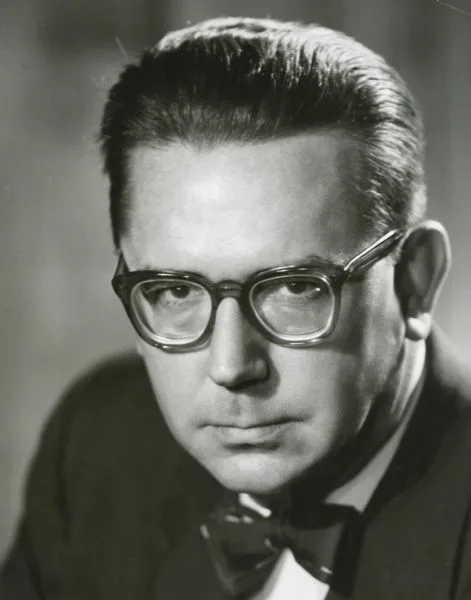 2) Американский специалист в области рекламы Р. Ривз призывал рекламистов руководствоваться принципом реальности или реалистичности, понимая под этим, что сила психологических воздействий, суггестии не находится в прямой пропорциональной зависимости с эффективностью продаж. Суть его концепции состояла в поиске наиболее убедительного для потребителя аргумента, вызывающего осознанное желание купить товар. Аргументы эти были тесно связаны с потребностями человека и ориентированы на понимание содержания рекламного предложения.
3) Ряд авторов все – таки считают, что и психология влияния, и
рекламное дело не обязательно должны быть манипулятивными, в зависимости от личной этики создателя они могут приносить человеку не только пользу, но и вред.  Так психолог К. В. Сельченок: «Реклама была и остается программированием подсознания. Психика иррациональна – тут ничего не поделаешь. Нужно только научиться извлекать пользу из этой стихийности и спонтанности».
Конкретно для целей коммерческой рекламы психоанализ стали приспосабливать уже после второй мировой войны. Пионером в этом деле стал ученик Зигмунда Фрейда Эрнест Дихтер, психолог из Вены, который эмигрировал в США в 1938 году. Начал он с рекламы мыла, потом автомобилей, а на волне повального увлечения американцев психоанализом сделал немыслимую карьеру. Он создал «Американский институт по изучению мотивации поведения».
Принципиально отвергая теорию рационального убеждения в рекламе, Эрнест Дихтер утверждал, что главная ценность товара для покупателя заключается не в его функциональном назначении, а в удовлетворении запрятанных глубоко в подсознание желаний, о которых сам покупатель может даже не подозревать.
Эрнест Дихтер, а потом и другие психоаналитики, специализирующиеся в коммерческой (а позже и в политической) рекламе пришли к выводу: легче возбудить и превратить в мощный импульс порочные, всячески подавляемые личностью влечения и темные инстинкты. Именно на этой основе возникла огромная индустрия психологического манипулирования, активизации низменных влечений человека, которая пронизывает сегодня всю коммерческую и политическую рекламу, массовую культуру в целом.
По мнению Эрнест Дихтера, именно рекламные агентства в США стали самыми передовыми лабораториями психологов. Они «постоянно манипулируют мотивацией и желаниями человека и создают потребность в товаре, с которыми люди еще незнакомы или, возможно, даже не пожелали бы их купить».

	Успех института Эрнест Дихтера в манипуляции поведением покупателей привлек политиков. Концепции психоанализа были перенесены в политическую сферу. Политическая реклама постепенно приблизилась к коммерческой, попросту заменяя товар политиком-кандидатом.
Пути психологического манипулирования,которые активно используются сегодня в рекламе:
1. Сексуальные мотивы использовались в рекламе эмпирически задолго до появления психоанализа, но учение Зигмунда Фрейда побудило по-иному посмотреть на это дело. 
К примеру, широкую известность получила реклама бюстгальтеров с изображением женщины в одной только принадлежности туалета, бродящей среди толпы нормально одетых людей. Надпись гласила: «Мне приснилось, что в новом бюстгальтере я остановила уличное движение».
2. Психоаналитический подход к рекламе состоит в том, что ее нужно рассматривать как искусственное сновидение, которое имеет скрытый смысл, исполнения запретного агрессивного или сексуального желания.
Практически вся современная реклама построена по принципу детского сновидения, в котором рисуется исполнения какого-либо инфантильного желания с помощью приобретения товара. Сегодня можно выделить целый ряд признаков «детскости» в рекламе, эти и прямое исполнения «желания», и использование мультяшности, и легкость в получении желаемого, и активное использование цвета, и использование фигур, заменяющих родителей, и директивность — делай так и будешь свободным. Кроме этого частыми героями рекламы являются дети и животные или сказочные, фантастические персонажи.
3. Психоаналитики обнаружили, что у мужчин и женщин различные мотивы покупки одних и тех же товаров. Мужчина, например, смотрит на дом как на мать, к которой он приходит отдохнуть после утомительного рабочего дня, женщина сама себя отождествляет с домом. В соответствии с этим стали дифференцировать рекламу. Изменилась даже реклама спиртных напитков, когда обнаружилось, что их покупают не только мужчины, но и женщины.
4. Глубинные мотивы, используемые сегодня в рекламе:
 Чувство уверенности (домашние холодильники, кондиционеры воздуха). 
Надежность (мыло, патентованные фармацевтические средства). 
Самоудовлетворение (экскаваторы: машинисты обижались на то, что их изображают едва видными по сравнению с машинами; продажа усилилась, когда в рекламе стали показывать машинистов хозяевами машин, а не придатком к ней). 
Творческие наклонности (при продаже готовых домов умышленно оставляют некоторые мелкие недоделки, чтобы удовлетворить потребность покупателей в самодеятельности. В патентованных лекарствах оставляют небольшие пробелы для вмешательства врачей). 
Семейные традиции (вино: «Добрые старые времена – родное сладкое домашнее вино – вино, которое делала бабушка» и т.п.
5. Важное направление в использовании психоанализа открыл
	Джеймс Вайкери – он изучал подсознательный фактор в семантике, то есть воздействие слова на подсознание. Он открыл, например, что на подсознание сильно действует слово жизнь и производные от него, в том числе приставка био-. Она к тому же имеет добавочную силу от того, что ассоциируется с наукой и пользуется ее авторитетом. Поэтому в современной рекламе эти знаки используются очень широко. Сегодня стоит бросить взгляд на любую газету, как сразу же бросается в глаза: «Магазин здоровья – Био-Нормалайзер», «Биомаска» для лица за 1000 руб.» и т.п.
6. Из психоанализа в практику рекламы перешло и важнейшее для этого дела понятие «психологическая защита». Сегодня успех любой рекламы зависит от умения нейтрализовать средства психологической защиты каждой личности или общественной группы.
1. Рекламное сообщение всегда содержит обращение к бессознательной сфере человека, поэтому существующие законодательные попытки ограничить такое обращение нуждаются в коренном переосмыслении, поскольку они ограничивают лишь суггестивную компоненту рекламы.
2. Возможность управлять поведением людей методами психологического воздействия т.е. манипулировать ими всегда привлекала PR-менов, политиков, менеджеров, психотерапевтов, маркетологов иь других. Отмечая, что некоторые ученые считают данную проблематику «старомодной», профессор Г. М. Андреева указывает, что «новый этап развития науки предполагает новые методы для исследования этих старых проблем».